Ｎｏ．１　　　ピン・ウト・コロリで大往生
ピンピンしたあとウトウトしながらコロリと逝く
●平均寿命と健康寿命の差を短くしましょう
●大往生の３要件が重要です
大往生の３要件

①健康で長生き
②苦しまない
③周りの人が安心
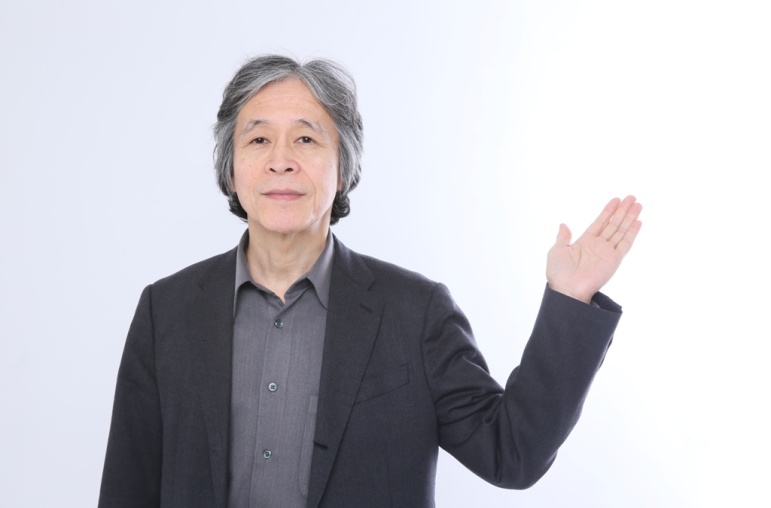